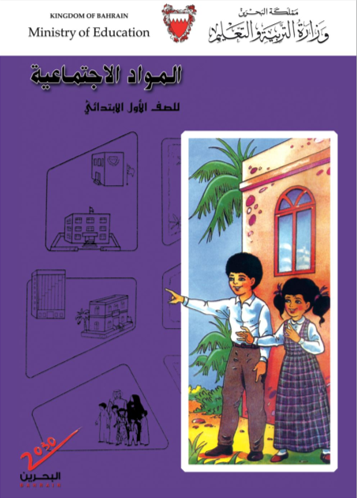 الصف الأول الابتدائي
المواد الاجتماعية
الدرس الحادي عشر     ( صفحة 78 )
الحَيُّ الَّذِي يَعيشُ فيهِ حامِد وَسُعاد
أهداف الدرس
2- يرسم خطاً يبين فيه كيفية الوصول إلى موقع معين على المخطط
1- التعرف على الحي الذي يعيش فيه حامد وسعاد
في مَدينَةِ المَنامَة
هَذا هوَ الحَيُّ الَّذي يَعيشُ فيهِ حامِدُ
هَذا الرَّسْم هُوَ مُخَطَّطٌ لِلْحَيّ الَّذِي يَعيشُ فيهِ حامِد
المُخَطَّطُ رَسْمٌ يُظْهِرُ الأَشْياءَ كَما تَبْدو مِنَ الأعْلى
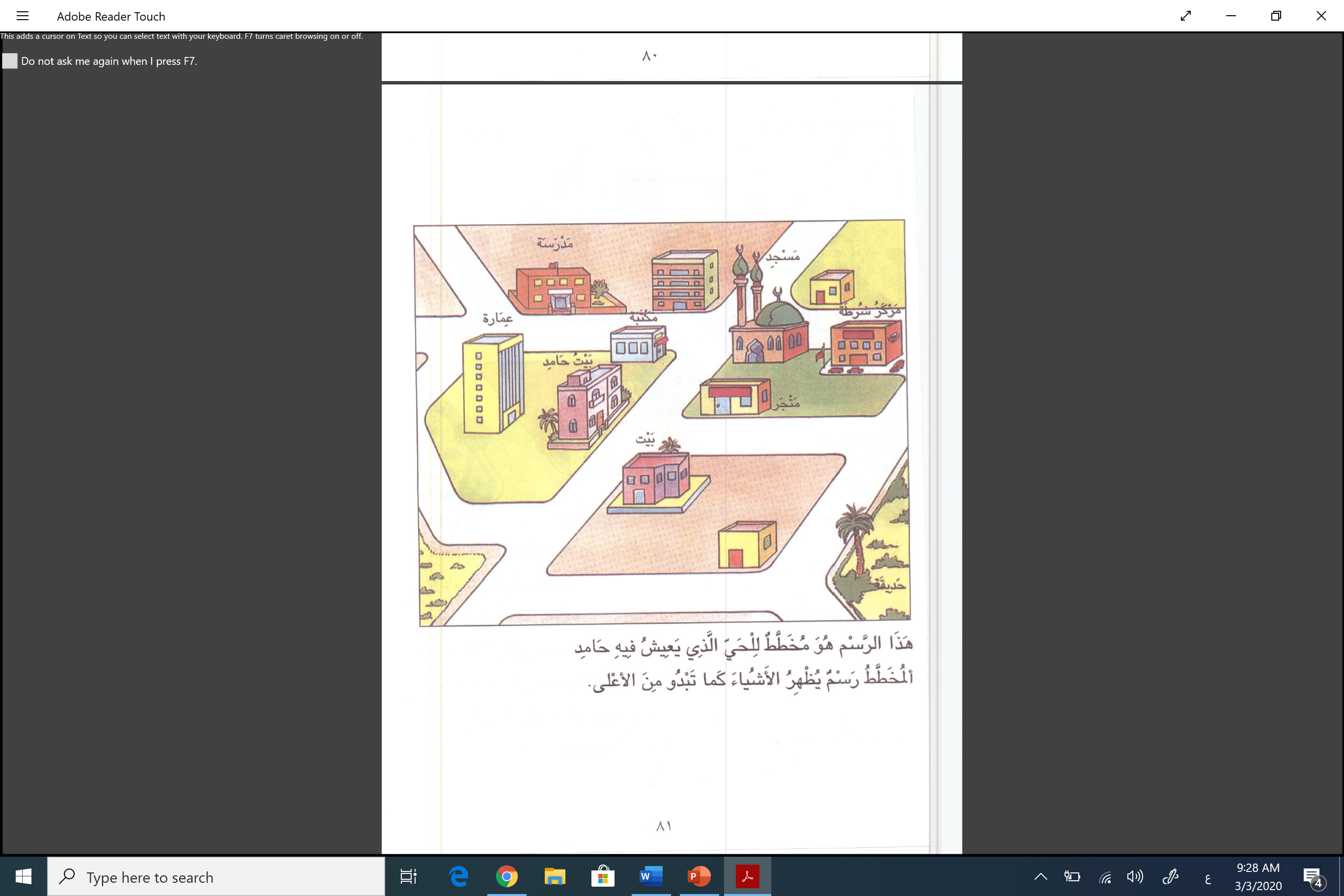 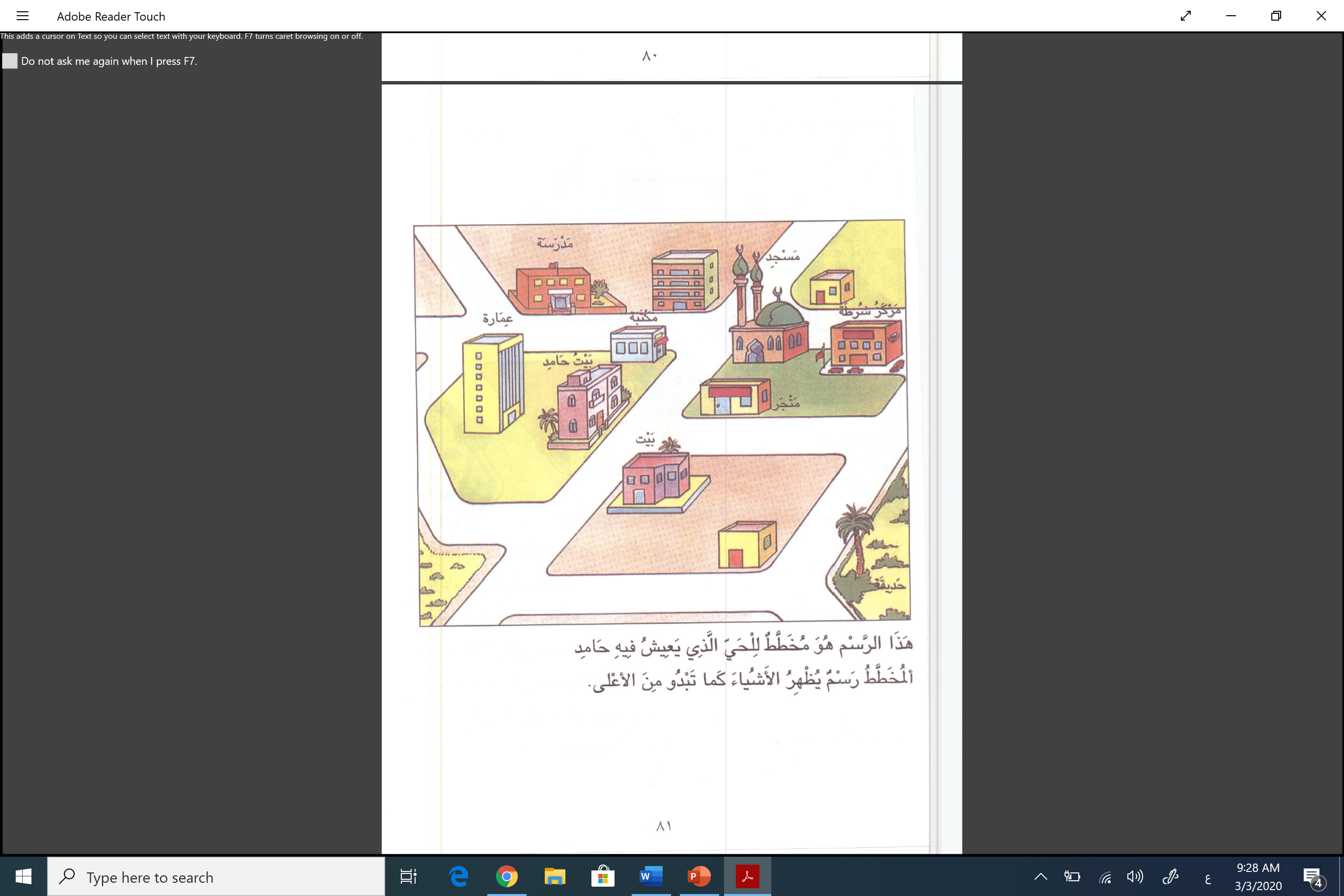 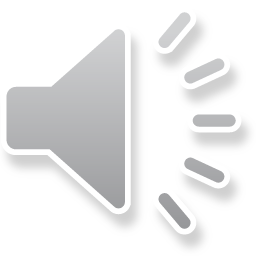 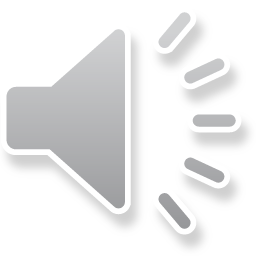 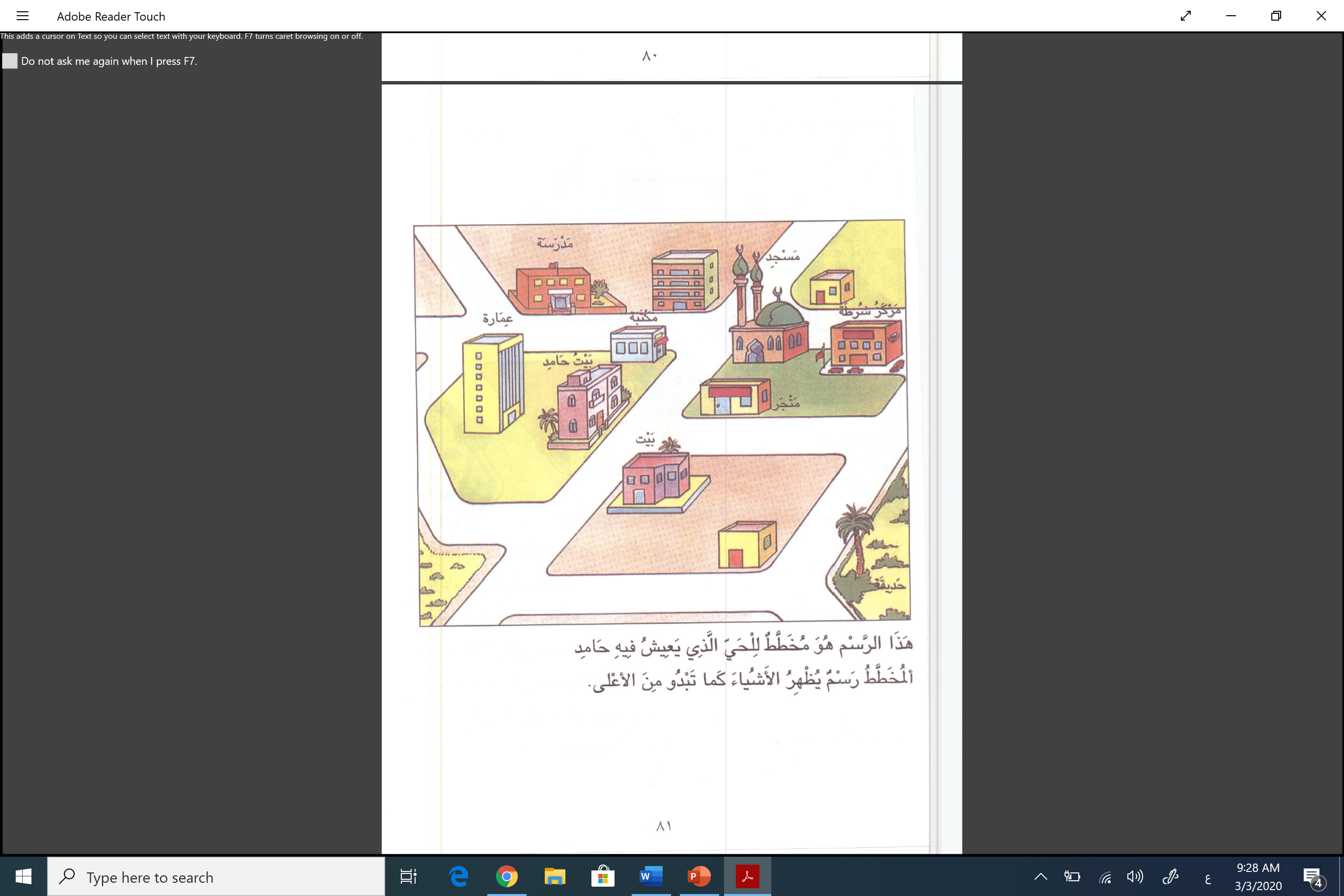 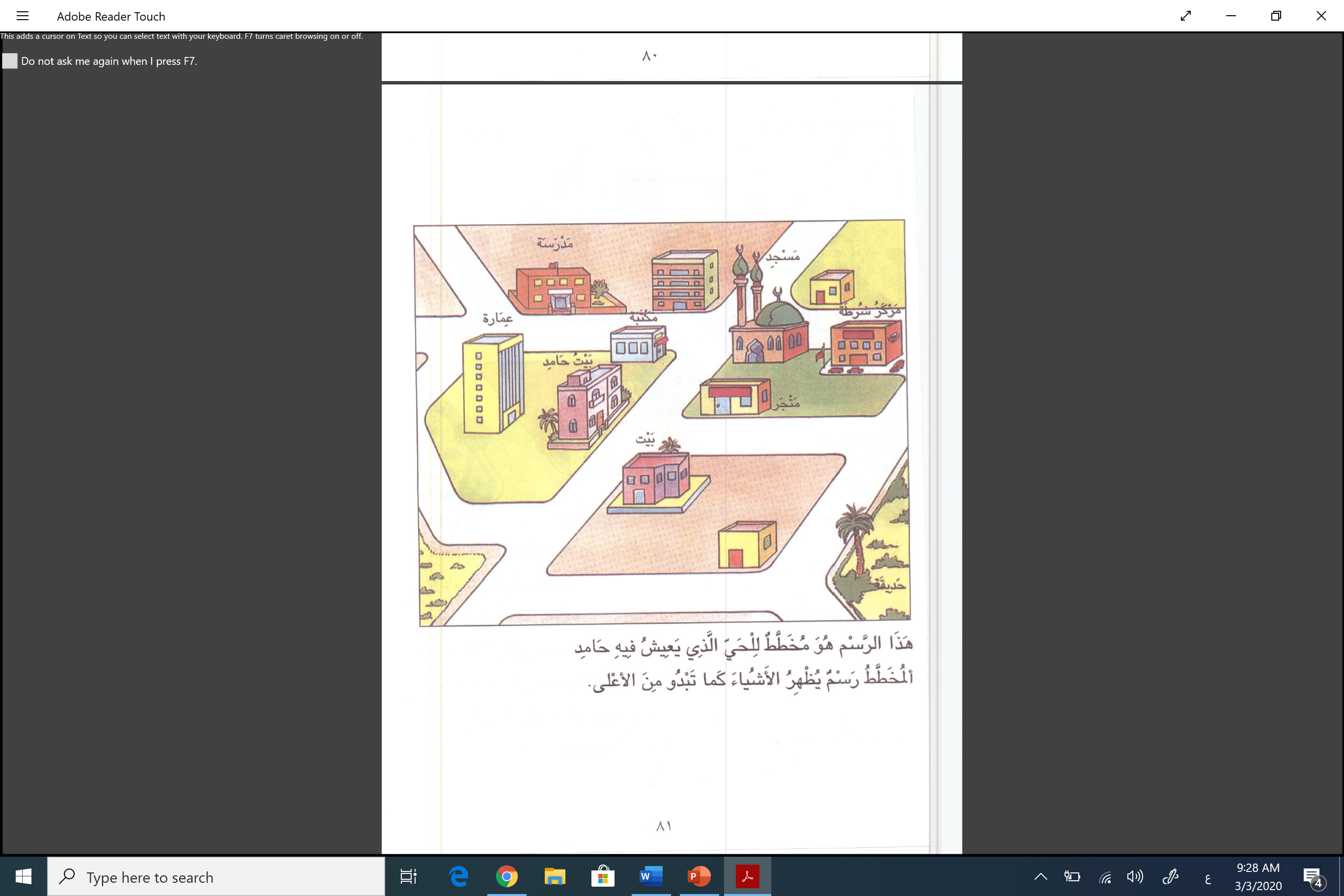 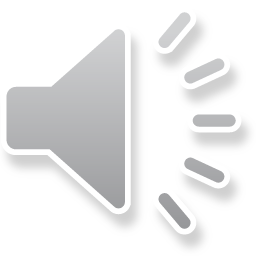 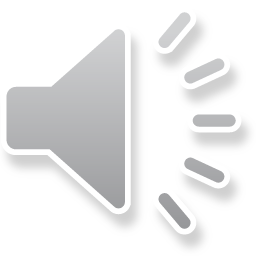 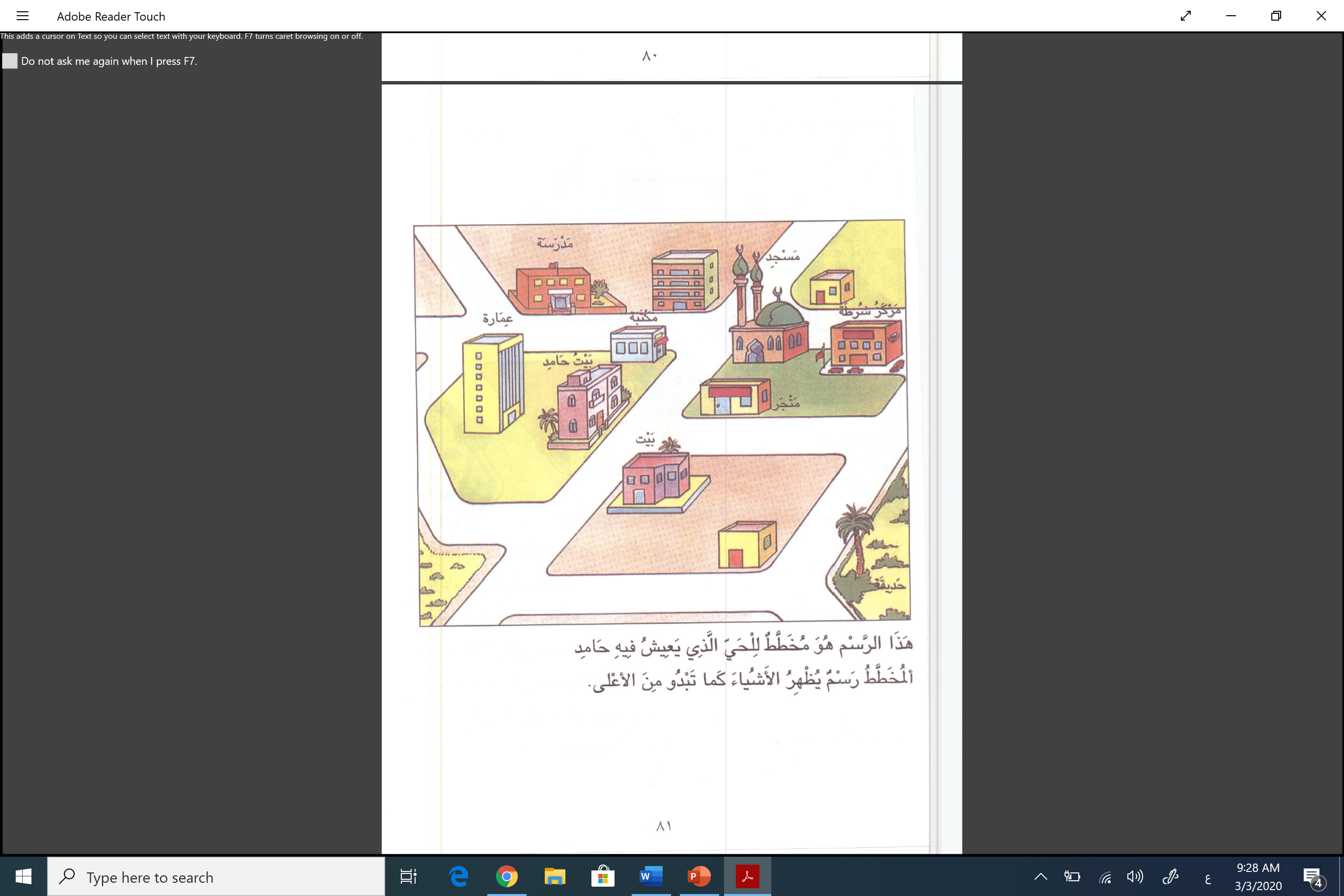 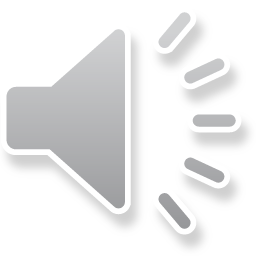 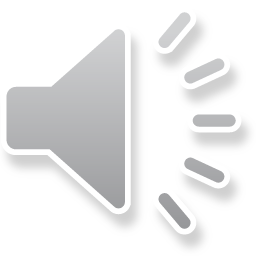 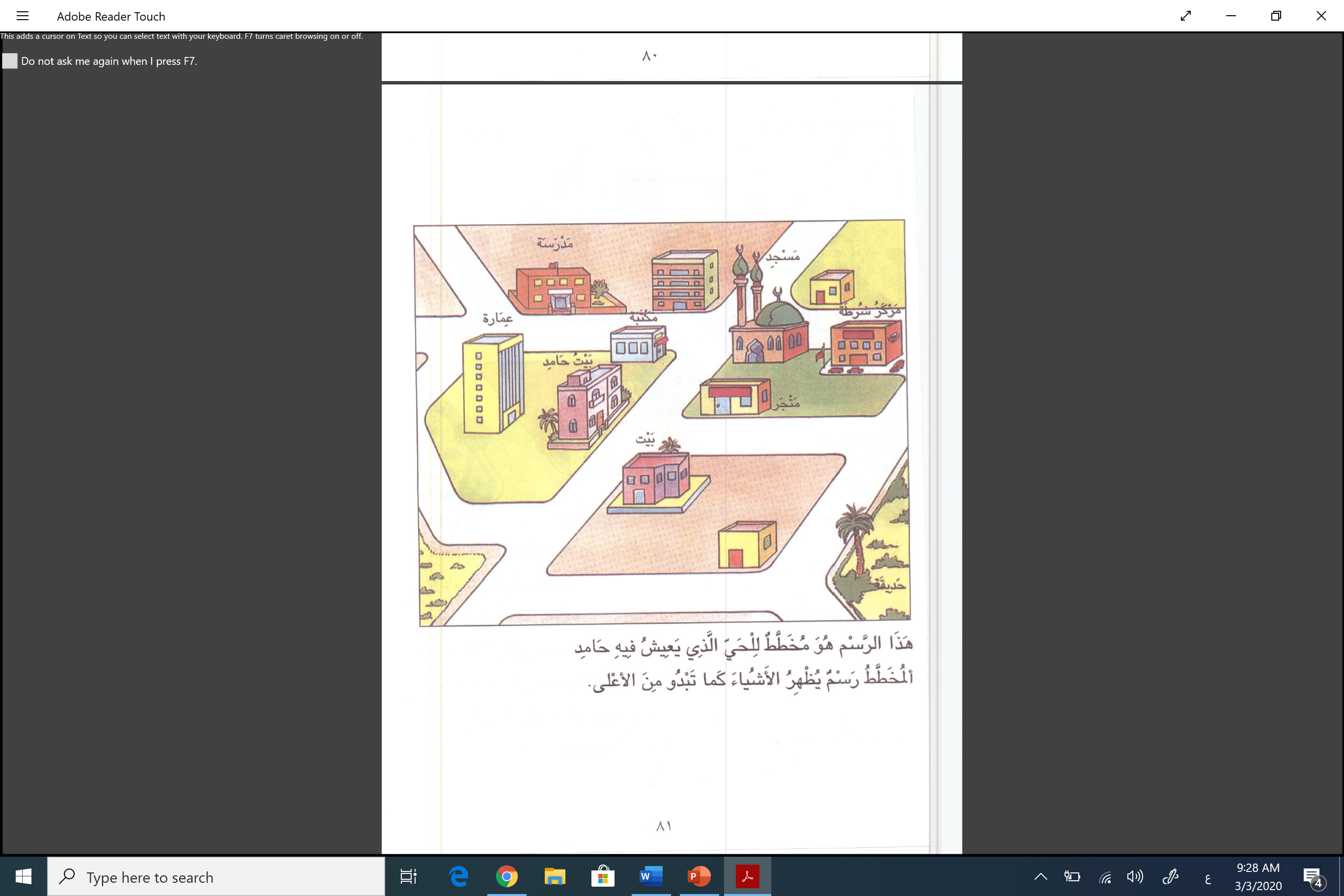 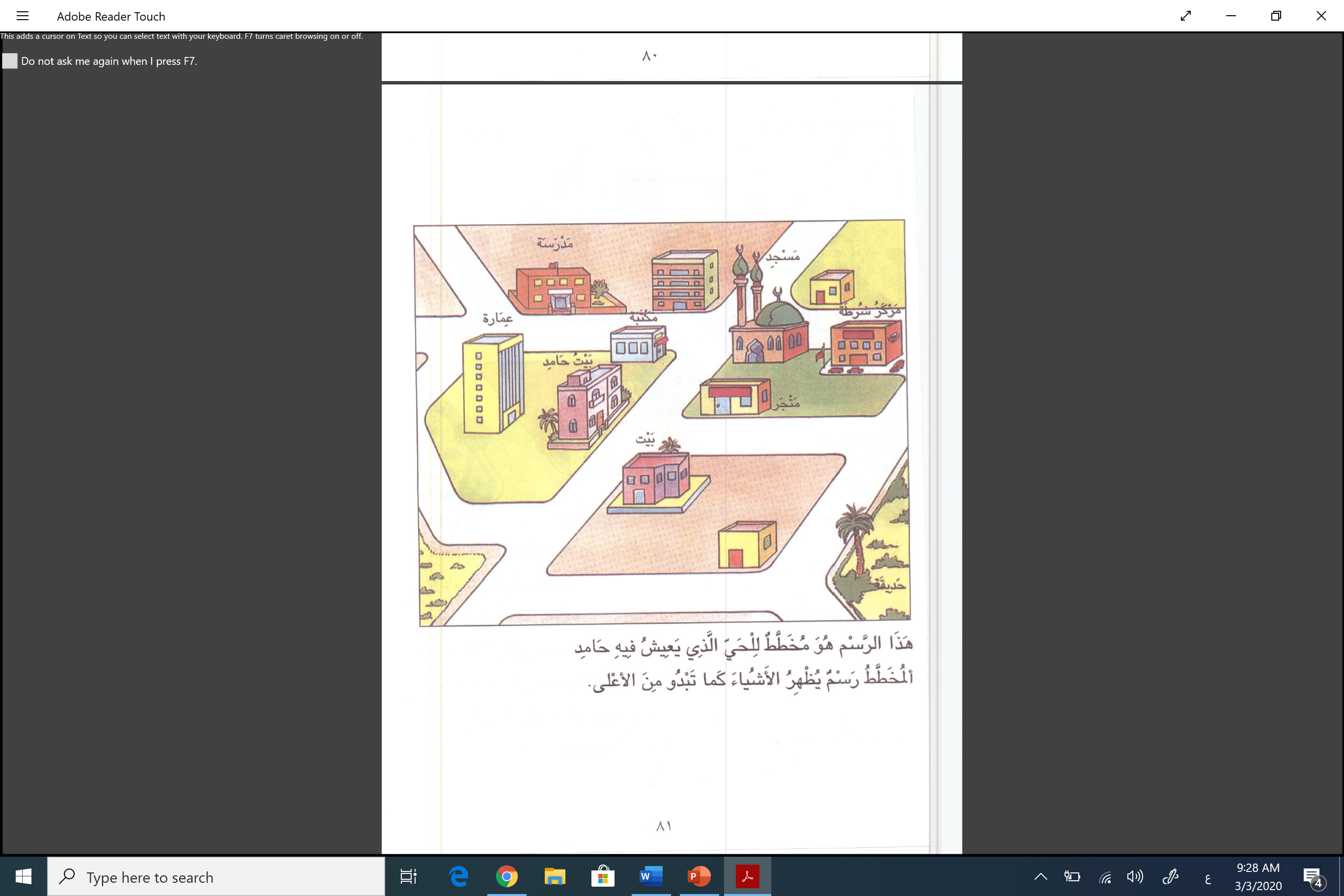 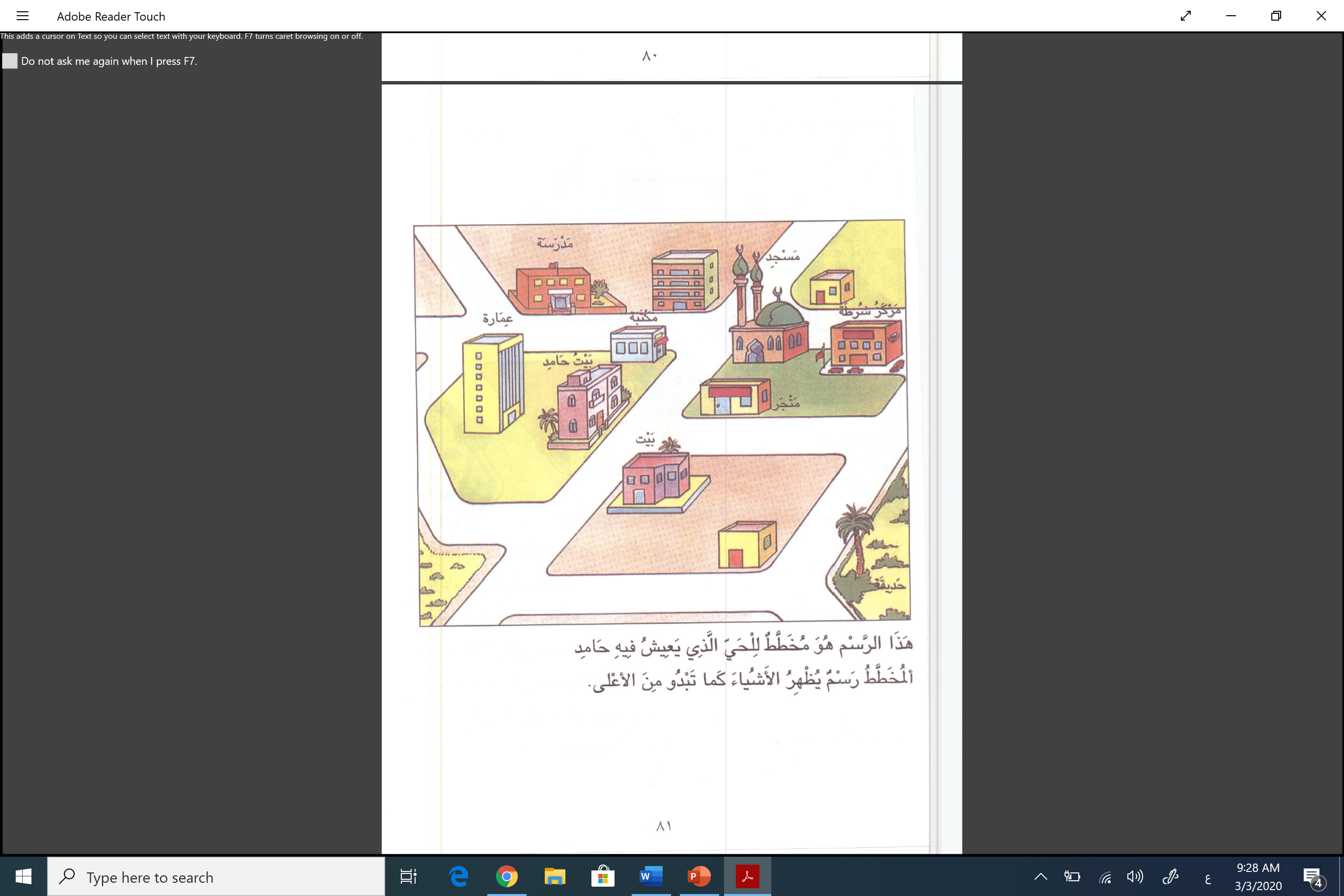 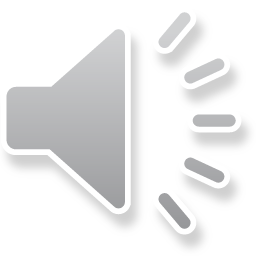 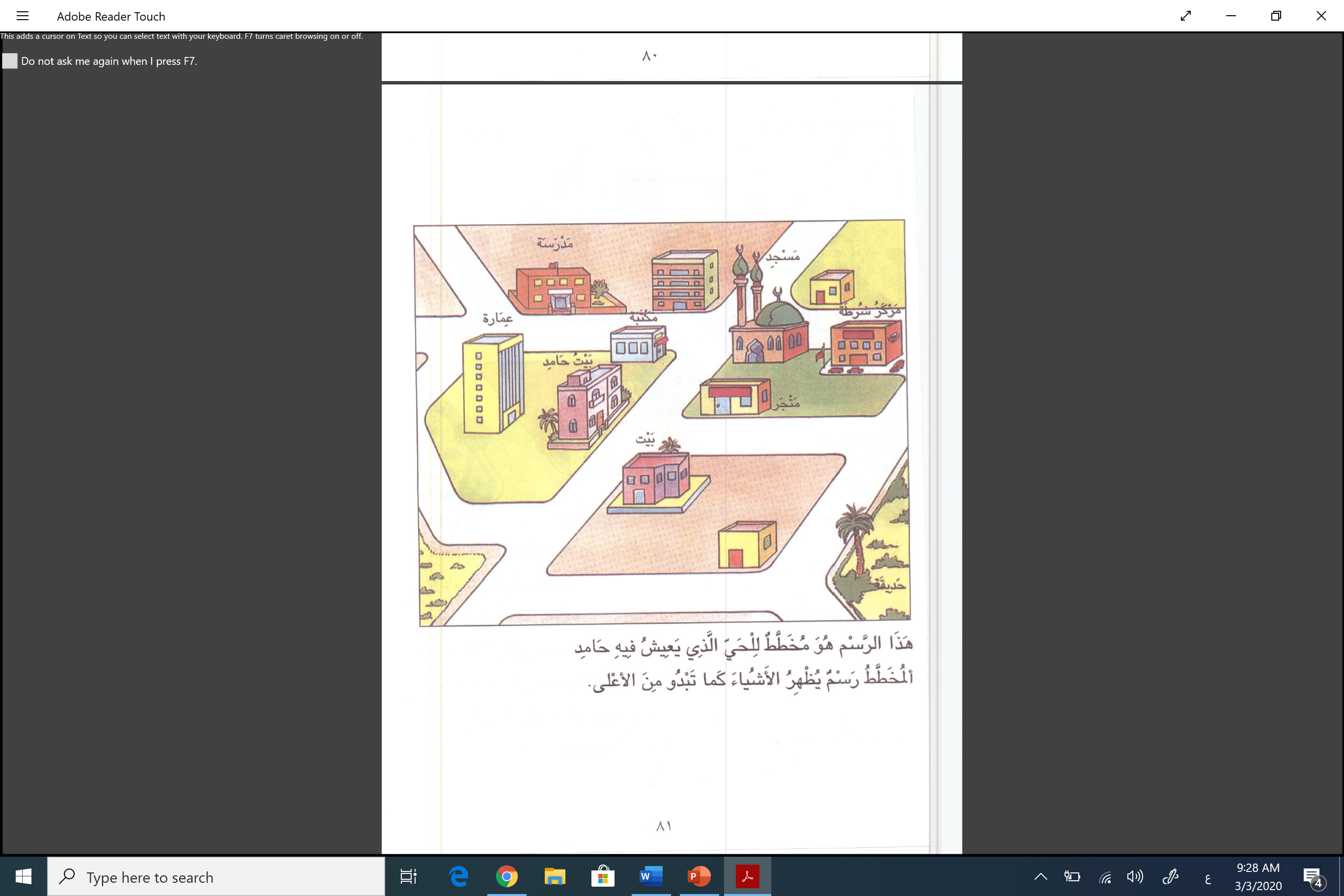 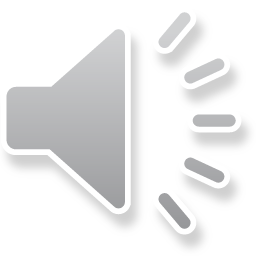 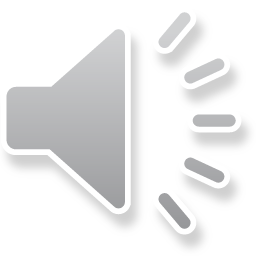 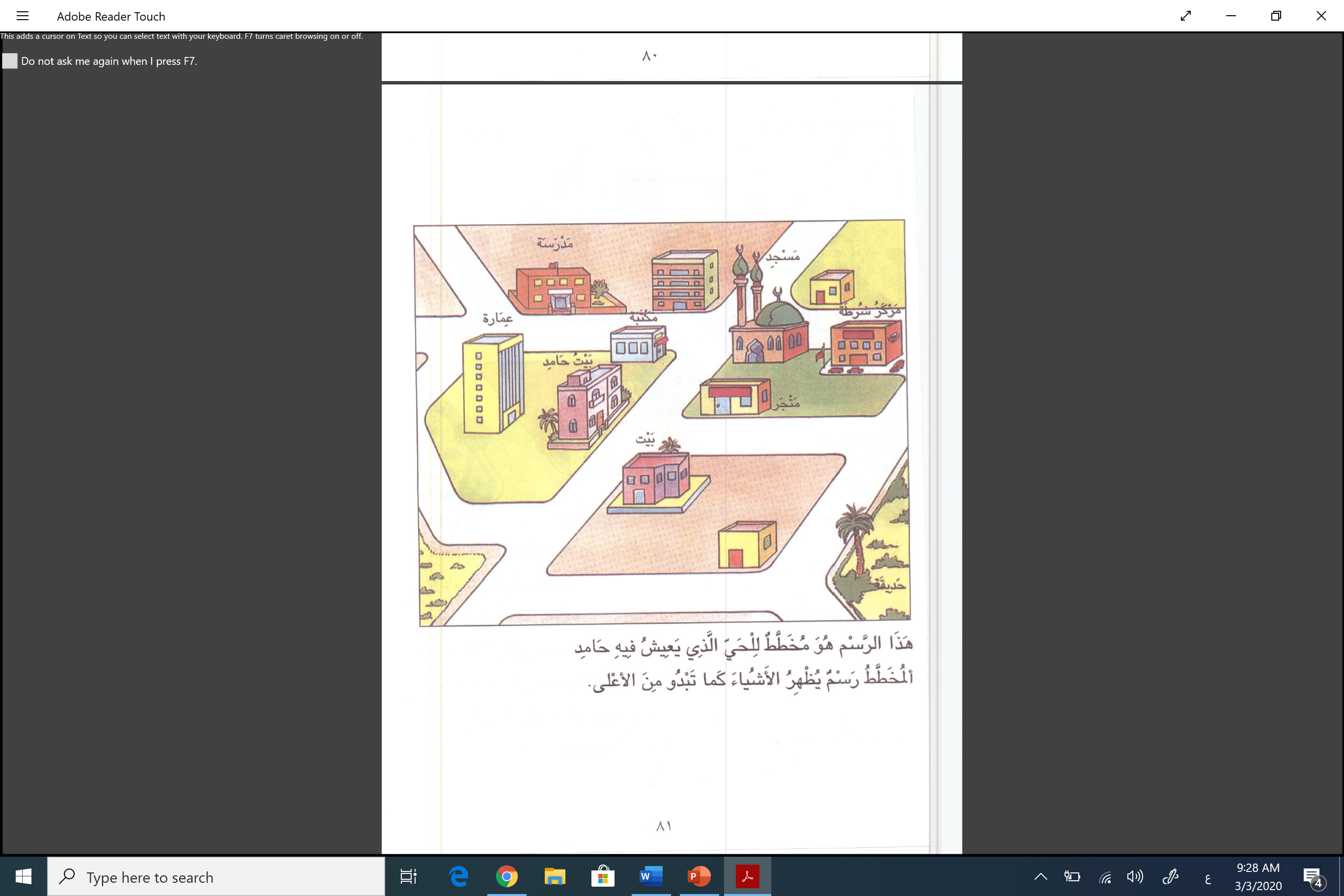 للتَعَرُفِ عَلى مُخَطَّطٌ الْحَيّ الَّذِي أَعيشُ فيهِ
اضْغَط عَلى المُخَطَّطُ
نشاط رقم (1)
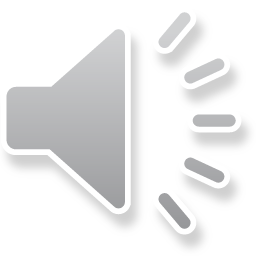 اختر
الحَيُّ الَّذي يَعيشُ فيهِ حامِدُ وَسُعاد يَقَع في:
مَدينَة عيسى
مَدينَة المَنامَة
مَدينَة حَمَد
الانتقال إلى النشاط الثاني
أحسنت .. إجابة صحيحة
رجوع
حاول مرة أخرى
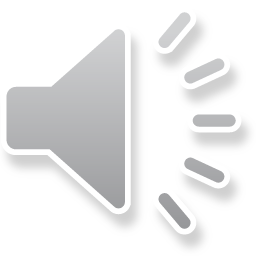 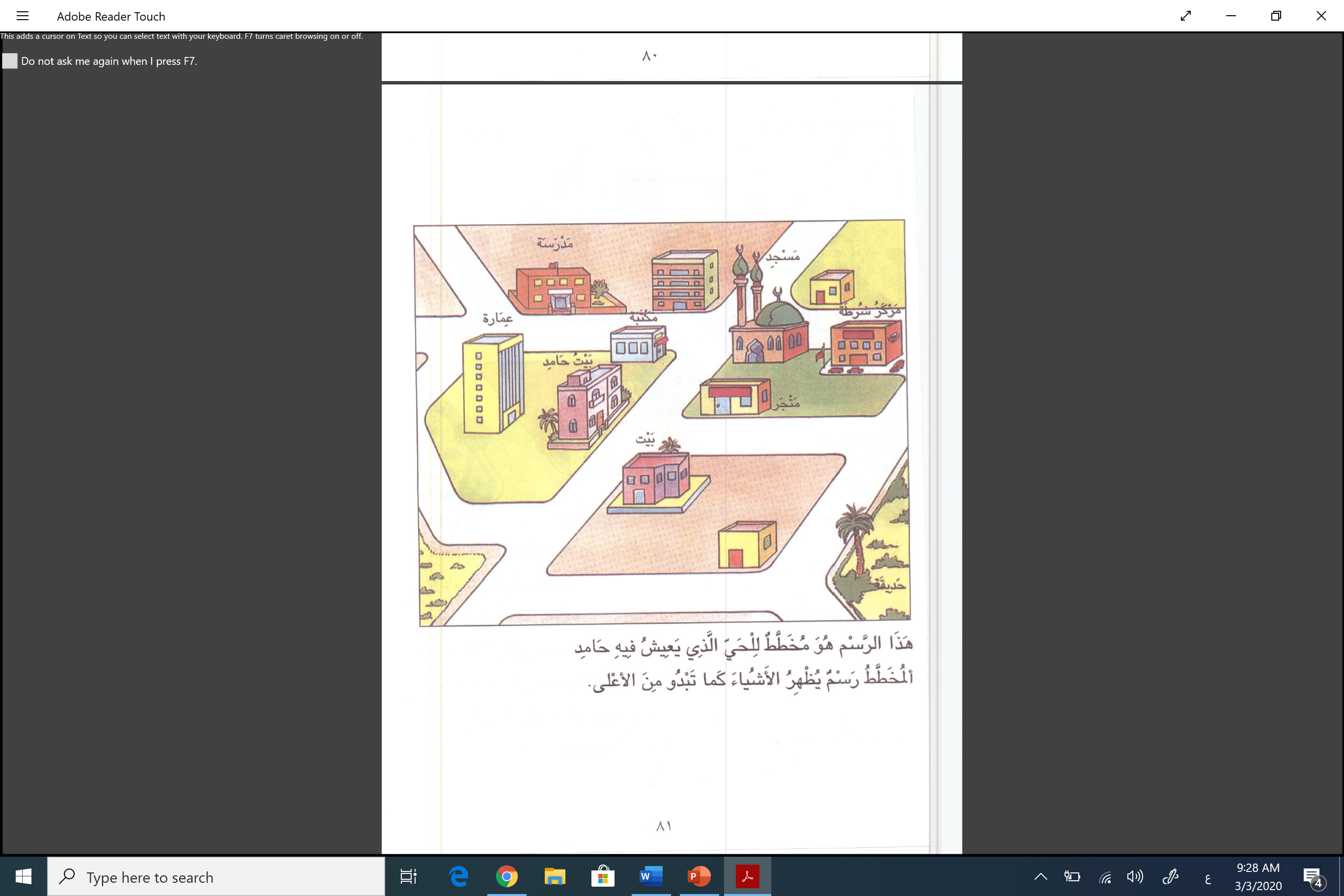 3
1
نشاط رقم (2)
2
6
4
7
اختار الرقم المناسب للمسجد
5
8
6
1
3
9
الانتقال إلى النشاط التالي
أحسنت .. إجابة صحيحة
رجوع
حاول مرة أخرى
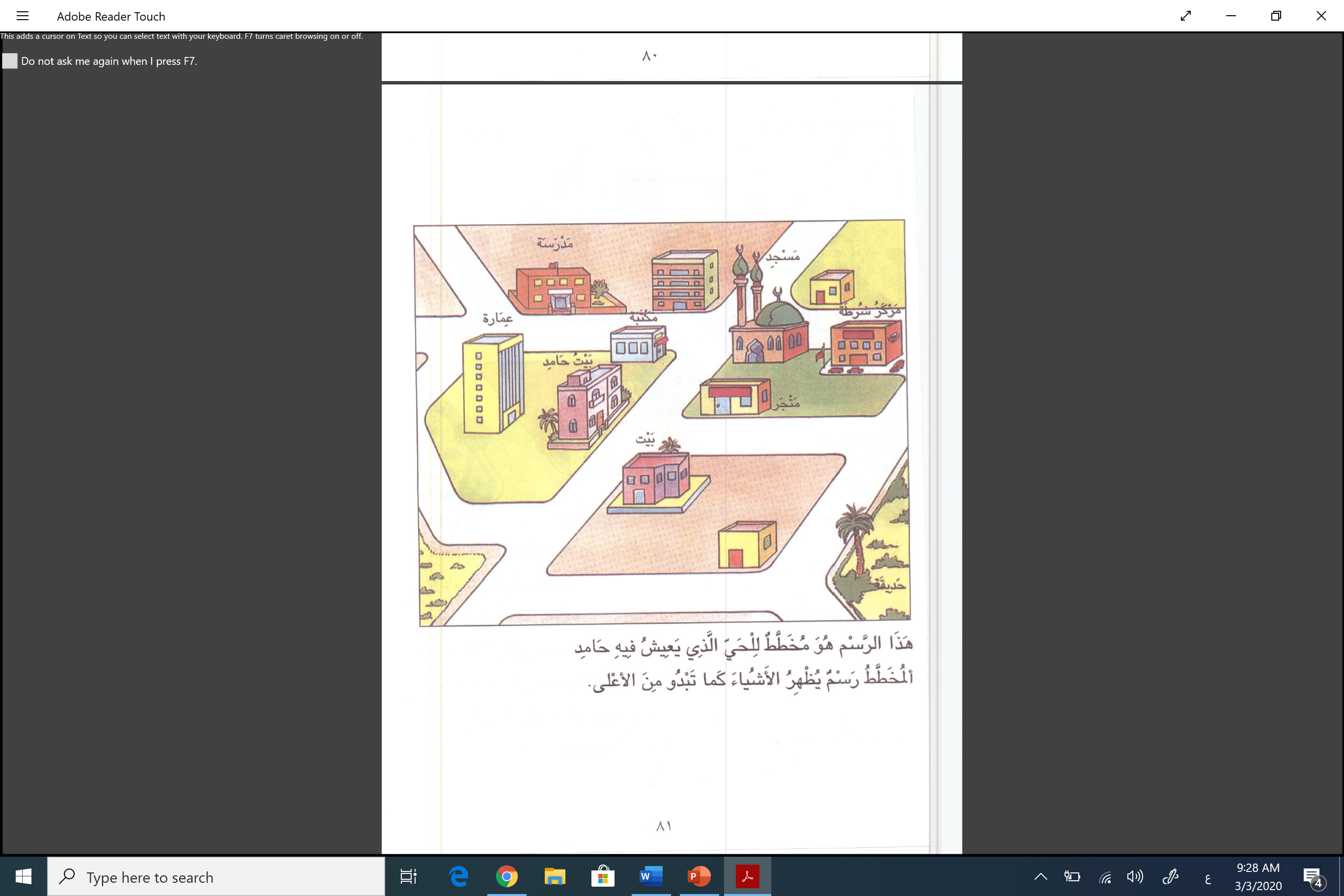 3
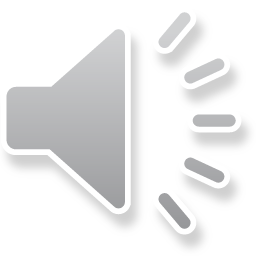 1
2
نشاط رقم (3)
6
4
7
5
8
اختار الرقم المناسب للمكتبة
7
3
4
9
الانتقال إلى النشاط التالي
أحسنت .. إجابة صحيحة
رجوع
حاول مرة أخرى
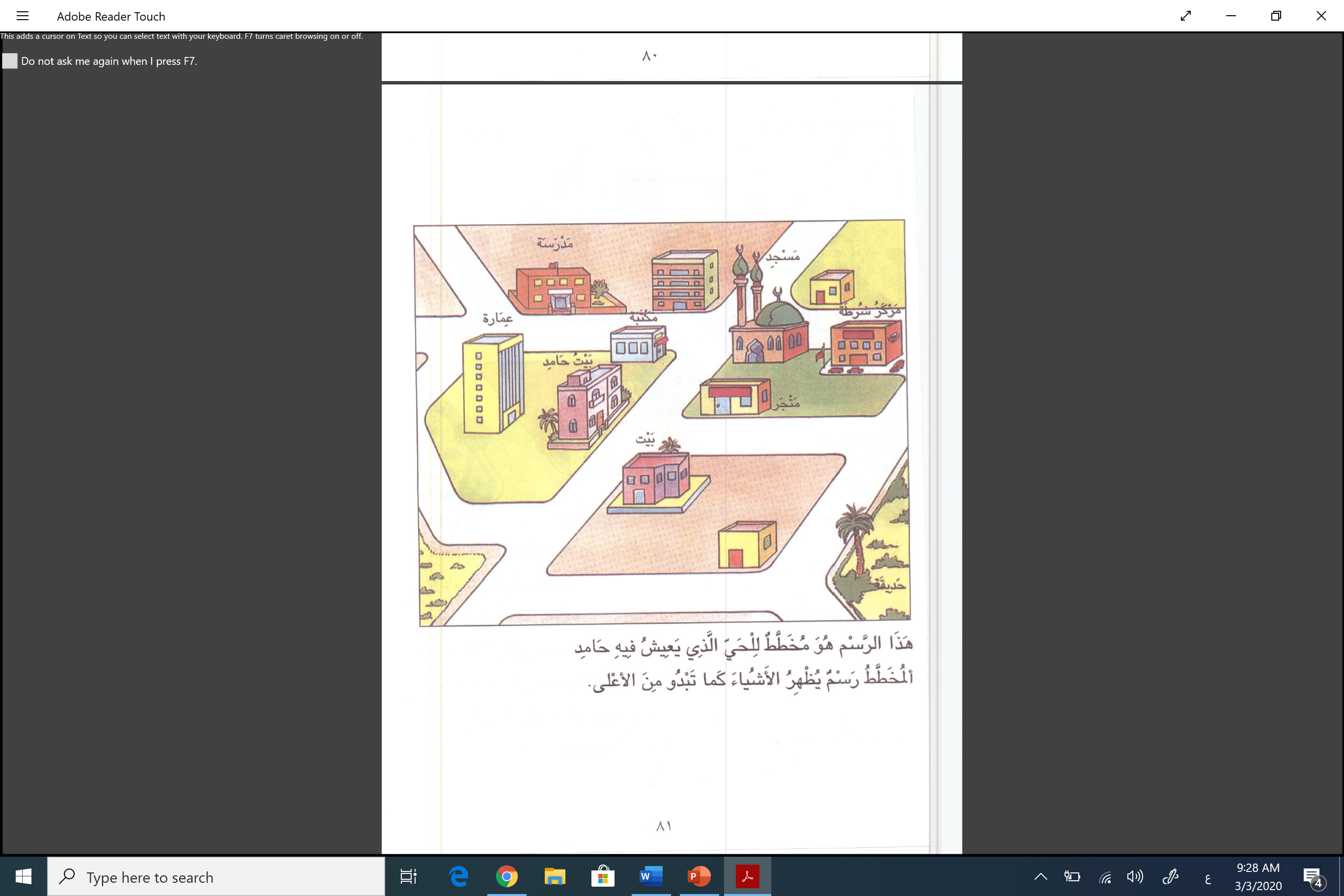 3
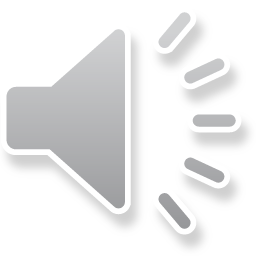 1
نشاط رقم (4)
2
6
4
7
اختار الرقم المناسب لمركز الشرطة
5
8
9
2
8
9
الانتقال إلى النشاط التالي
أحسنت .. إجابة صحيحة
رجوع
حاول مرة أخرى
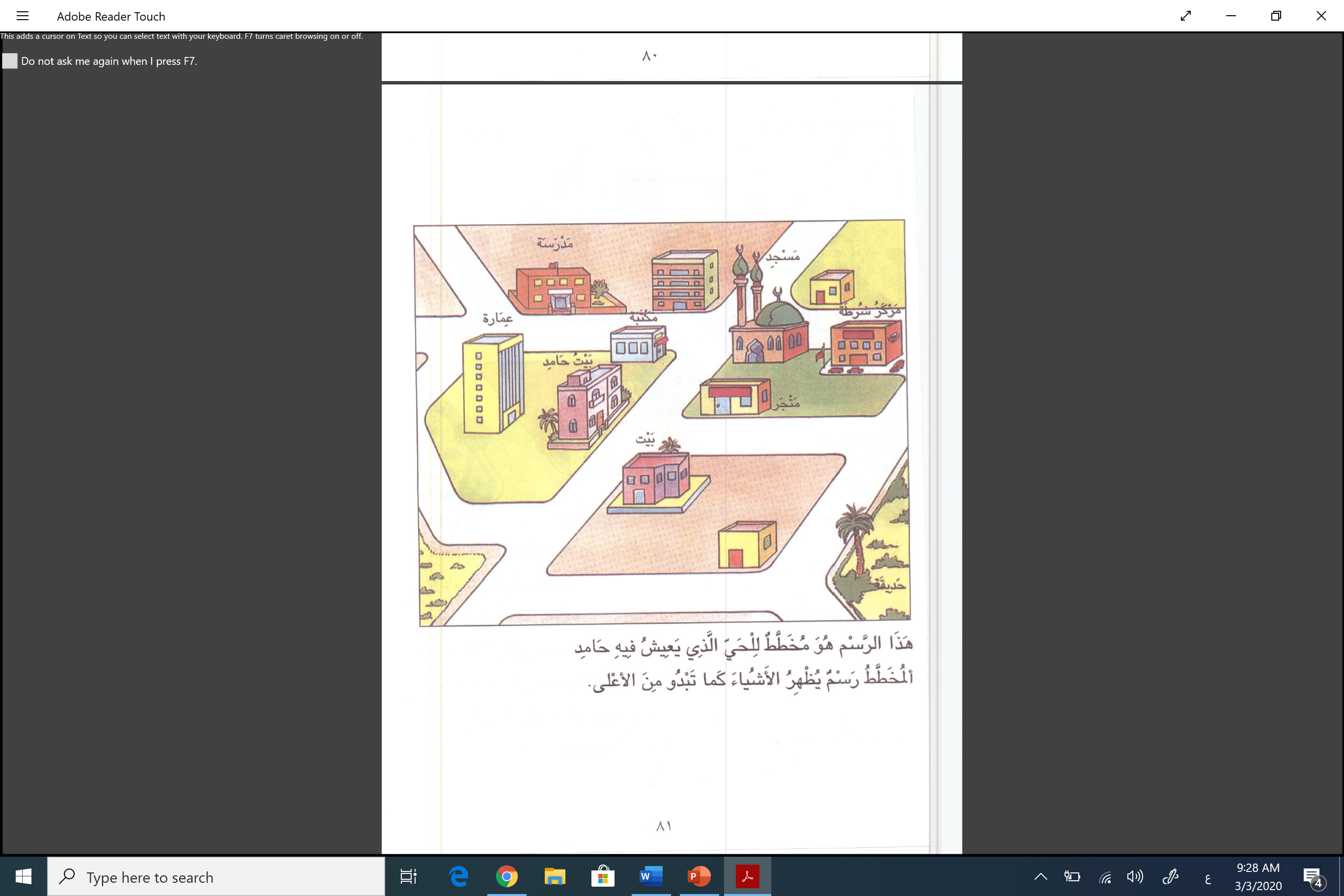 3
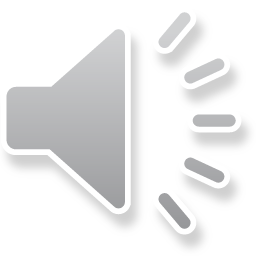 1
نشاط رقم (5)
2
6
4
7
5
اختار الرقم المناسب للعمارة
8
6
3
1
9
الانتقال إلى النشاط التالي
أحسنت .. إجابة صحيحة
رجوع
حاول مرة أخرى
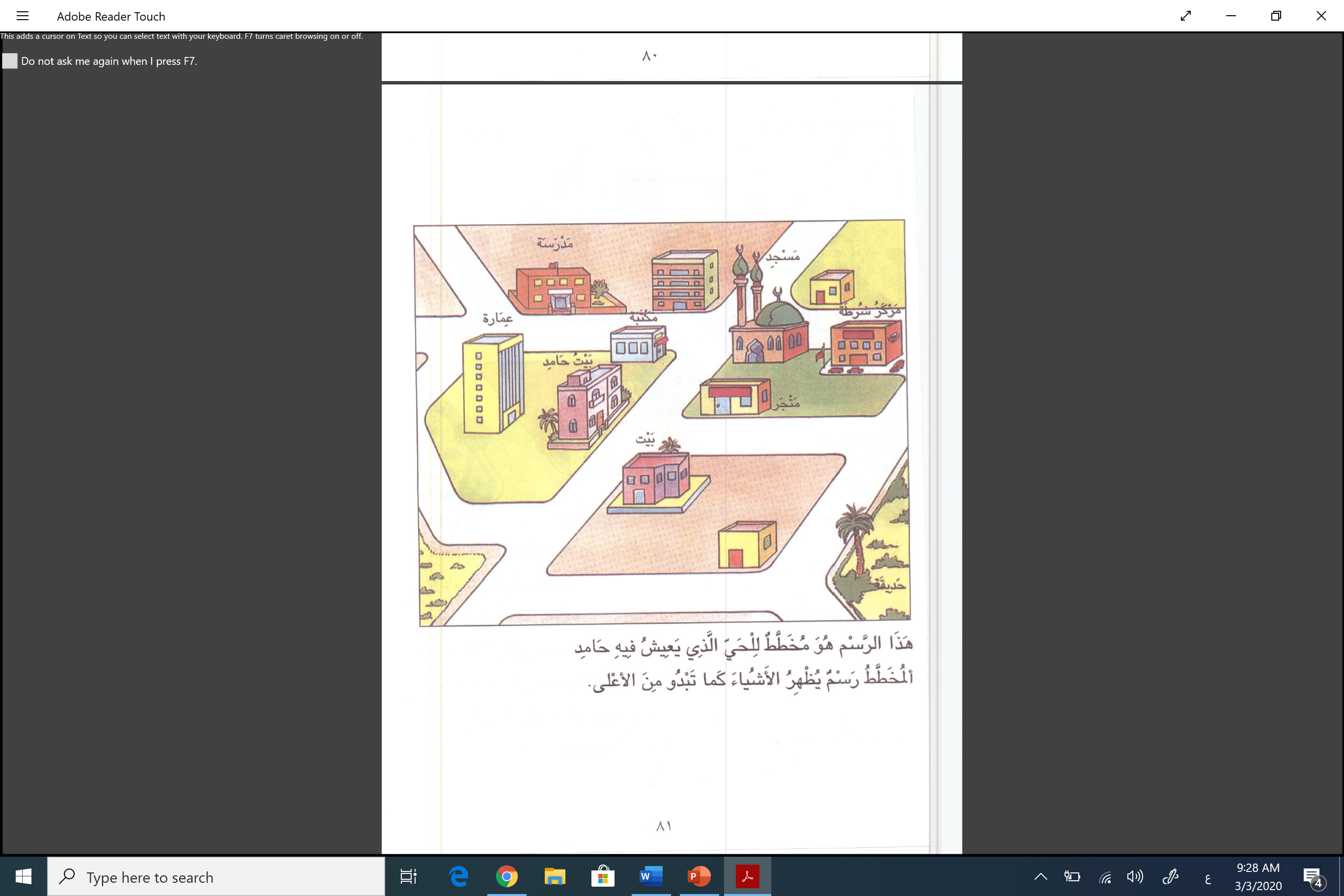 3
1
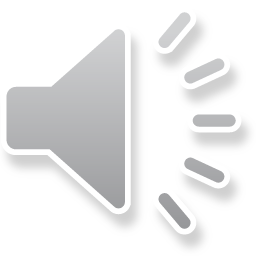 نشاط رقم (6)
2
6
4
7
5
اختار الرقم المناسب لبيت حامد
8
5
7
9
9
الانتقال إلى النشاط التالي
أحسنت .. إجابة صحيحة
رجوع
حاول مرة أخرى
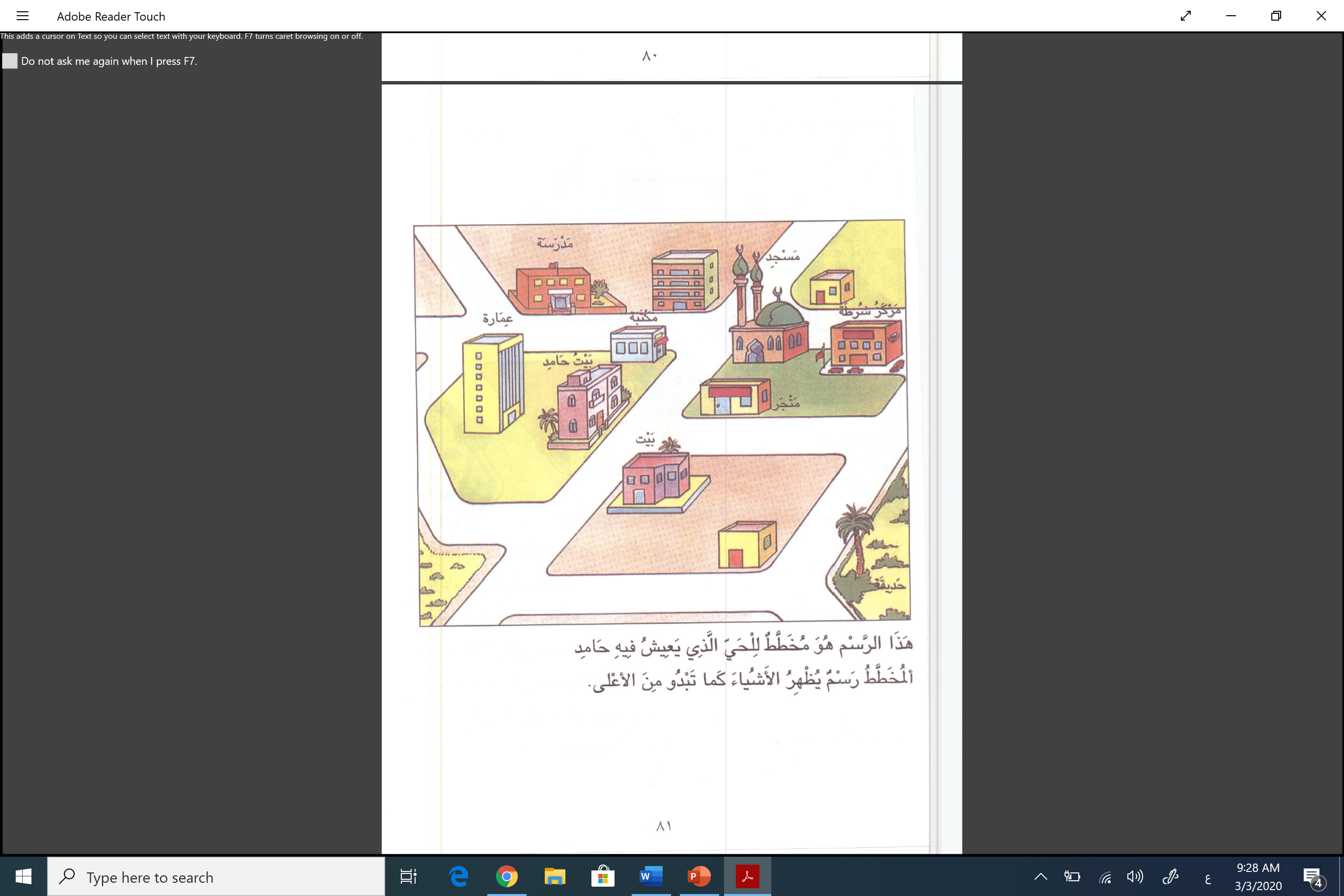 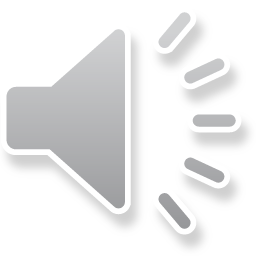 النشاط رقم (7)
أختار اللون المناسب على المخطط الذي يمثل الأقرب من بيت حامد إلى المدرسة
نهاية الدرس
أحسنت .. إجابة صحيحة
رجوع
حاول مرة أخرى
شكراً جزيلاً لكم
انتهى الدرس